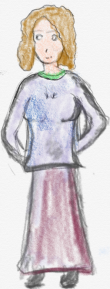 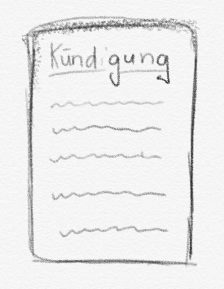 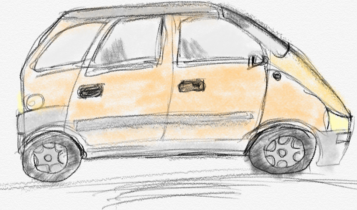 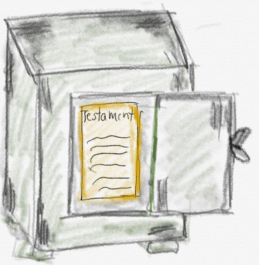 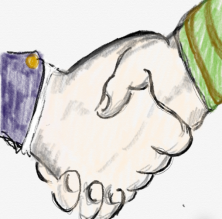 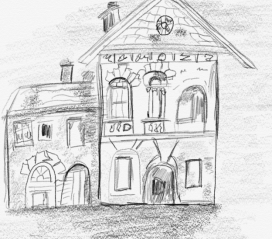 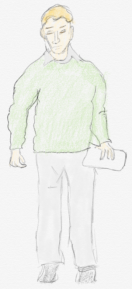 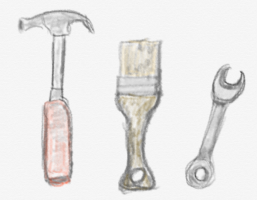 € € €
€ € €